WGCV-53
Pre-flight workshop
Nigel Fox, UKSA/NPL
Xiaoxiong  Xiong, NASA
Agenda Item 3.5
WGCV-53, Córdoba, Argentina
5th - 8th March 2024
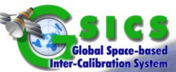 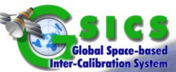 Pre-flight Cal Workshop      Pre-Flight Calibration Workshop (eventsair.com)
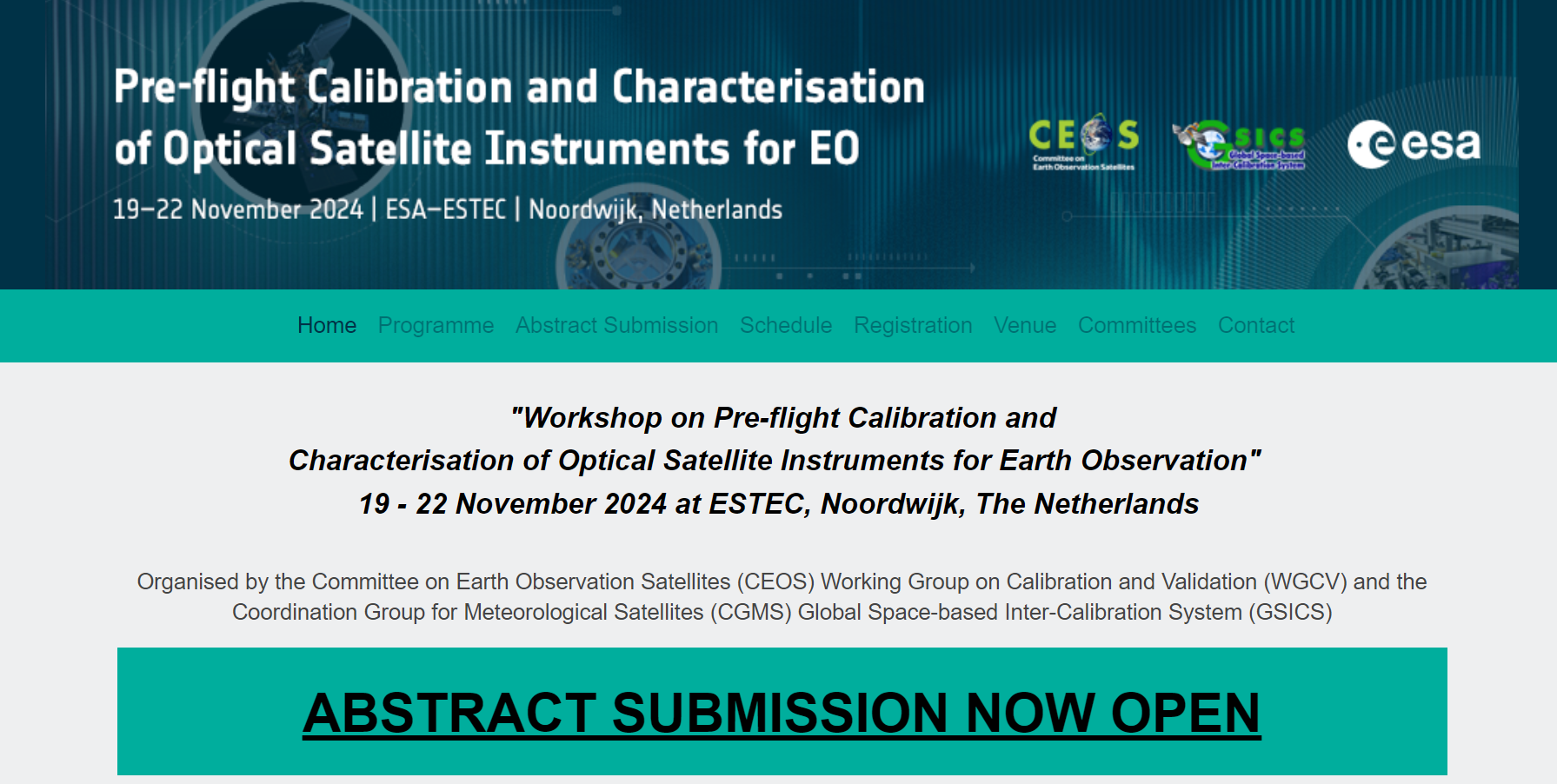 ‹#›
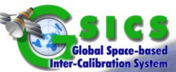 SCOPE
All passive optical sensors  primarily solar reflective domain <~2500 nm  (TIR on final day)

Pre-flight satellite & On-board cal systems (pre-flight)

Radiometric/Spectral Calibration and characterisation  (not geometric ‘position’)
All aspects impacting measurement e.g. stray light, linearity. Gain…etc

For whom?
Engineers/scientists
Science PI’s
To some extent managers/funders	
Public/commercial all instruments scales inc ‘new-space’ 

Format?
Limited presentations in topic themes with time for facilitated discussion per theme
Call for poster and oral (Spring 2024)
3 days all plenary (solar reflective) additional day TIR
Output
      Proceedings and Citeable guidance doc on good practises within a year
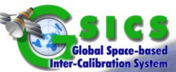 Organisation/Roles
Core CEOS/GSICS workshop implementation team
- Overall oversight of workshop
- link to CEOS/GSICS bodies & local ESA host
- Specific event implementation/logistics 
- Selection of scientific committee
- Publication of Meeting Report
Scientific committee

 -   Domain (Optical sensor Calibration/characterisation) experts

 -   Representing globe- industry, agency, academia
 
 -   Define detailed program/session/ (critical topics/contributions)
 
 -  ‘Champions’ to encourage participation

 -   Review/selection of abstracts

-    Core writing team of meeting conclusions & ‘good practises’
Space Agencies/scientific committee

 -   Encourage participation of organisations they are funding

-    Encourage transparency of information to community
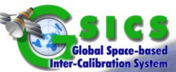 Science committee
Pascal Blain	   CLS 		  Belgium

JaeYoung Byon       KMA		  Korea

Yong Chen	   NOAA		  USA

Hansford Cutlip	   Ball Aerospace    USA	

Camille Desjardins  CNES		  France

Lei Ding		   SITP		  China

Gary Fowler	   EUMETSAT	  Germany

Nigel Fox	   NPL	 	  UK

Arnaud Heliere        ESA		  Netherlands

Eric J Jacobson      Raytheon 	  USA

Glen Jaross 	   NASA GSFC	  USA

Greg Kopp	   LASP		  USA

Toshi Kumura	  JAXA		  Japan

Stephen Maxwell    NIST		  USA

Jean-Philippe Mur  Thales France	  France
Jens Nieke	  ESA	                 Netherlands

Thomas Pagano    NASA JPL	   USA

Chengli Qi              CMA	 	   China

Stefen Reidl	  Airbus Germany	   Germany

Dan Scharpf	  Labshere	   USA

Deron Scott	  SDL		   USA

Frank Schmülling   DLR		   Germany

Ralph Snel             TNO 		   Netherlands
 
Dave Smith 	  STFC UK	   UK

Christoph Straif      EUMETSAT          Germany

Dave Tobin	  Univ of Wisconsin USA

Sylvain Thomas     Airbus France	   France

Richard Wachter    OHB Germany	   Germany

Xiaoxiong Xiong	  NASA		   USA
‹#›
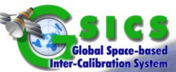 TimeLine
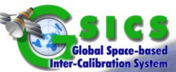 Strawman
Session 1: Introduction, objectives, drivers
Workshop introduction
Principles of Calibration/Characterisation/traceability/uncertainty 
Cal/Characterisation needs (now and future) for land imaging applications (SR)
“ “ “ Ocean imaging applications (SR)
“ “ “ Land/Ocean imaging applications (TIR) 
“ “ “ Atmospheric imaging (spectrometers) (SR)
“ “ “ Atmospheric imaging (spectrometers) (TIR) - option
Discussion and identification of key requirements and drivers.
Session 2: Spectral (response function/bandwidth/wavelength (UV-TIR)) 
Cal/Characterisation of spectral filter based systems (10s nm bandwidth)
               “ Spectrometers (nm’s bandwidth)
               “ spectrometers (<nm bandwidth)
               “ ‘out of band’ stray light (spectral in nature)
               “                               Sensitivity to polarisation
       New methods
       Discussion
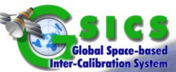 Strawman
Session 3: Spatial: (Stray light (out-of-field), Point spread function, Ghosts, scattered (UV-SWIR)
Characterisation of stray/scattered optical radiation SR domain
  ‘out of field’ stray light
“ “ TIR domain 
New methods
Discussion

Session 4: Radiometric gain/linearity (UV-SWIR)
Calibration of radiometric gain including standards and traceability
Cal/Characterisation of sensor dynamic range/non-linearity
Cal/Characterisation (and design?) of on-board monitoring systems
New methods
Discussion
Strawman
Session 5: Pre-Flight Best Practices
Component-level vs. end-to-end testing
Evidencing  traceability to international standards (SI as realised by national metrology institutes (NMIs))  or through reference facilities:- details of measurements, audit trail, transparency of result etc
Inter-comparisons with other ground-based instruments
Criticality of environmental conditions: Contamination control, Thermal Vac ….
Discussion

Session 6: Workshop summary/Recommendations/priorities/Next steps
Discussion of conclusions from previous sessions
Priority topics
Formation of expert teams
Discussion on future transparency of pre-flight characteristics
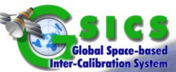 Strawman
Extension Day Nov 22 (TIR)

Introduction/Drivers
	New agency sensors (Trishna, LSTM, SBG, Landsat NG …)
	New Space missions
TIR specifics of previous workshop (UV-SWIR)
	Stray-light
 Radiometric gain/linearity (TIR
Calibration of radiometric gain including standard and traceability
Cal/Characterisation of sensor dynamic range/non-linearity
Cal/Characterisation (and design?) of on-board monitoring systems
New Methods
Discussion